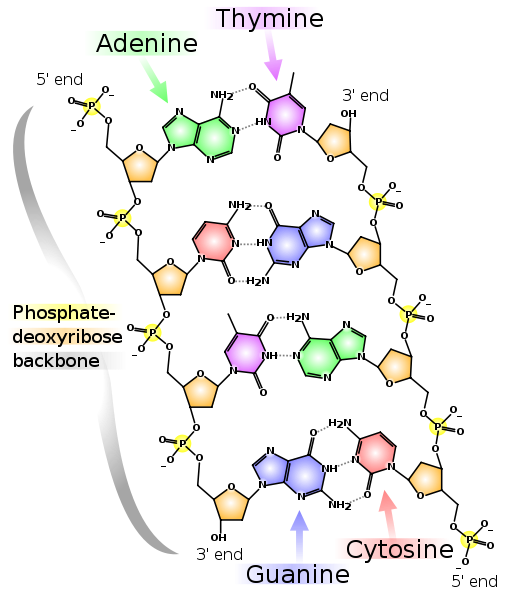 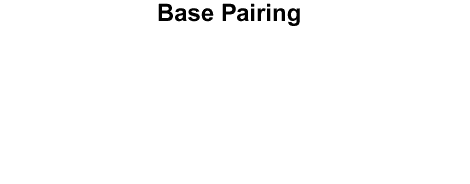 DEOKSIRIBONUKLEINSKA KIESELINA - DNA
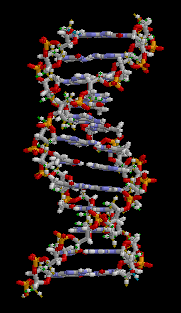 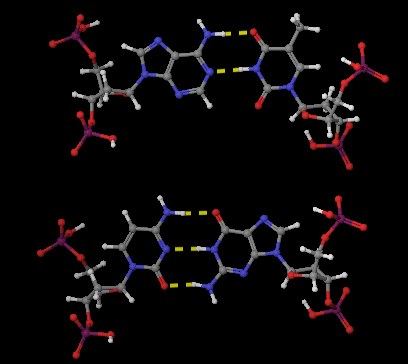 HEMOGLOBIN
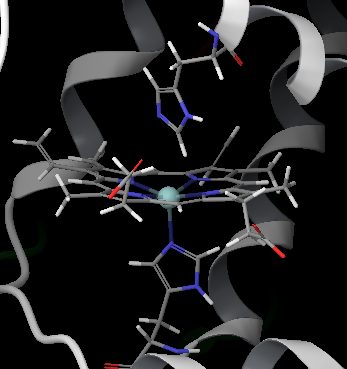 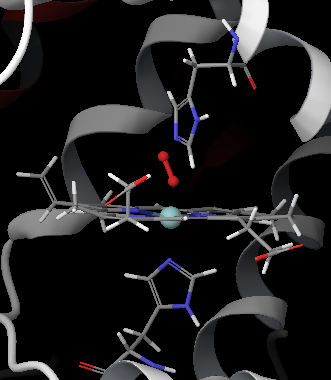 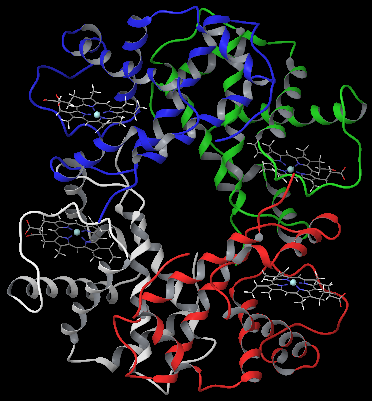